Polarimeter
Alex Landeros
What does a polarimeter do?
A polarimeter is a scientific instrument used to measure the angle of rotation caused by passing polarized light through an optically active substance.
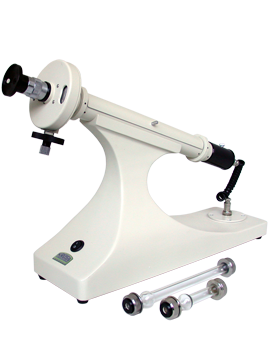 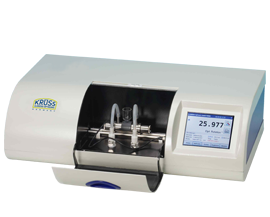 Manual Polarimeter
Automatic Polarimeter
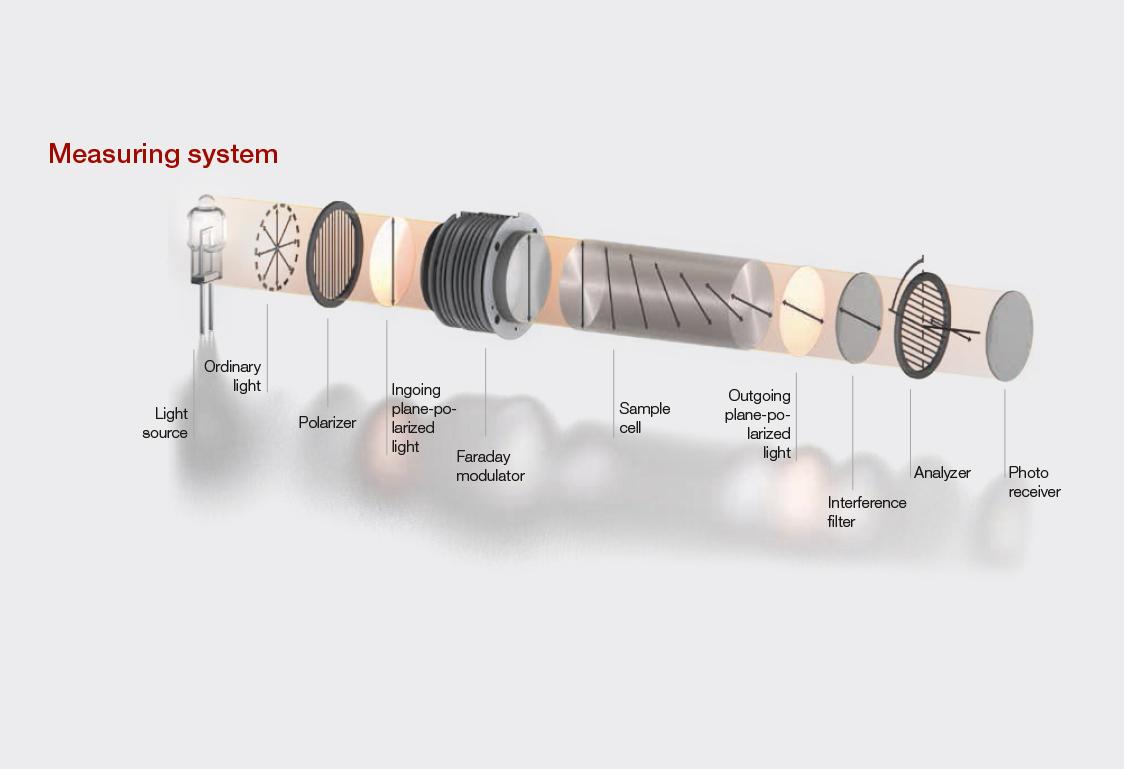 How to use a manual polarimeter
To use a polarimeter you first must make sure it is flat and stable, away from hot equipment, and out of direct sunlight. To reduce errors in results make sure to use a tube filled with only the solute and there are no air bubbles. Then put the tube through the polarimeter trough. You observe through the field telescope and refocus if necessary. The scale for the polarimeter is divided at 1° intervals from 0 to 360°. Then record data from the scale. The results should be the angle of rotation of your solution.
To prepare the solution for the polarimeter you must take great care in filling the tube to ensure the end windows are not strained. First remove the end caps on the tube and detach the glass window and carefully clean it. After they are cleaned and dried place one window over the end of the tube and replace the cap. Then carefully screw the cap until the first resistance appears and do not screw any further. Invert the test tube and ensure the open end is dry and pour the sample carefully until a meniscus appears above the tube. After the window may be slid from the side over the tube end with one movement and centralised without tilting. The cap may then be screwed down exactly like the other end.
How to use an automatic polarimeter
To use an automatic polarimeter insert the power plug into the 220V power source and connect the grounding terminal to the earth reliably. Then turn the power on and prewarm for 20 minutes after this turn on the light source. Press measure and insert a clean test tube containing distilled water or other blank solvent into the sample chamber  and close the cover. After the value is stabilized press the clear button. After this take out the test tube then inject the sample to be measured into the test tube. And close the cover. Then record the desired data that appears on the screen of the polarimeter.
To prepare the solution for the polarimeter clean a test tube. After this rinse it with DI water 4-5 times. Then add the sample solution into the test tube making sure the sides of the test tube are clean and won't interfere with the polarimeter data. After insert the test tube into the polarimeter.
How a polarimeter analyzes a sample
Normal monochromatic light contains light that possesses oscillations of the electrical field in all possible planes perpendicular to the direction of propagation. When light is passed through the polarizer in the polarimeter only light oscillating in one plane will leave the polarizer. The result is that the plane of the light appears to be rotated because the two vectors are not canceling each other anymore due to the phase shift. In a polarimeter, plane-polarized light is introduced to a tube containing a solution with the substance to be measured. If the substance is optically inactive, the plane of the polarized light will not change in orientation and the observer will read an angle of [α]= 0o. If the compound in the polarimetry cell was optically active, the plane of the light would be rotated on its way through the tube. The observed rotation is a result of the different components of the plane polarized light interacting differently with the chiral center. In order to observe the maximum brightness, the observer will have to rotate the axis of the analyzer back, either clockwise or counterclockwise direction depending on the nature of the compound. For clockwise direction, the rotation in degrees is defined as positive (dextrorotatory). The counterclockwise direction is defined as negative (levorotatory).
Applications  of a polarimeter
Polarimeters are used in the pharmaceutical industry to in order to monitor chemical processes, to see characterisation of new synthetic substances, and to determine concentrations with purity control.
They are also used in the chemical industry for purity control, the analysis of optically active components, and for monitoring the chemical processes. 
They are also used in the food industry for purity control, quality control, and for the determination of concentration.
Examples of how to interpret polarimeter results
Example 1:



The data shows the optical rotation of NaCl (M) + 10% sucrose at different concentrations. The optical rotation is how much the light rotated in degrees as it passes through the  substance.
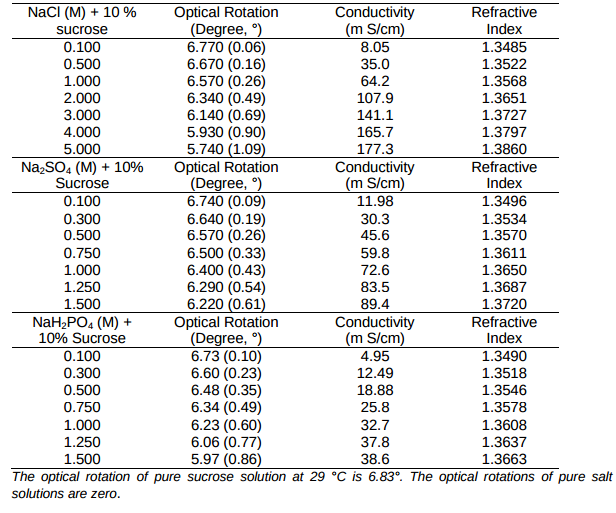 Examples
Example 2:



The data shows the conductivity of NaCl (M) + 10% sucrose at different concentrations. The conductivity is the ability for something to conduct electricity. The data is shown in the SI unit of conductivity.
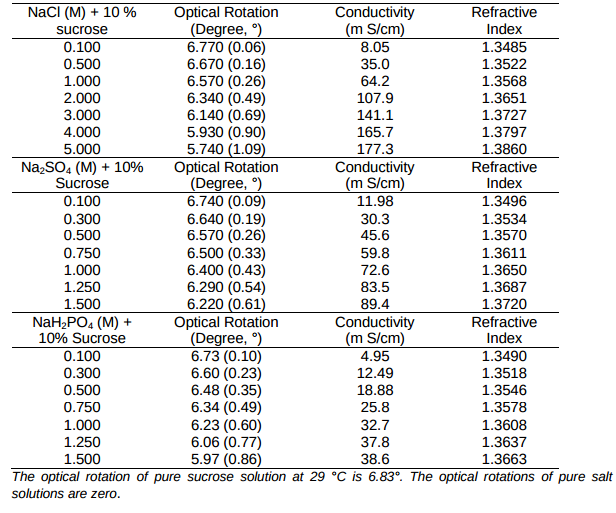 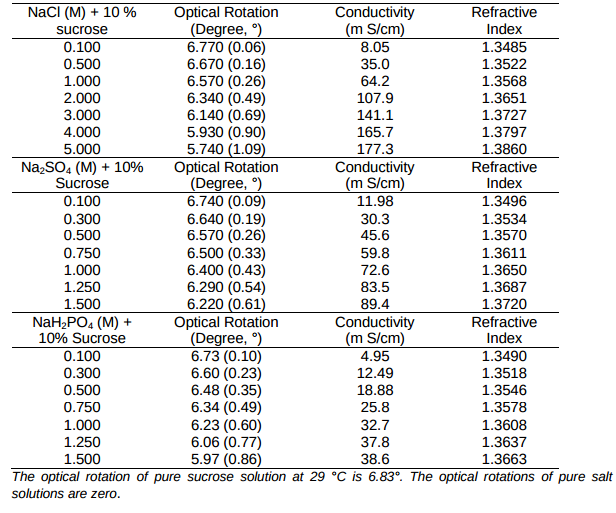 Examples
Example 3:



The data shows the refractive index of NaCl (M) + 10% sucrose at different concentrations. The refractive index describes how fast light passes through the substance. In the data the numbers show how much faster the light passes through the substance than water. Water has a refractive index of 1.
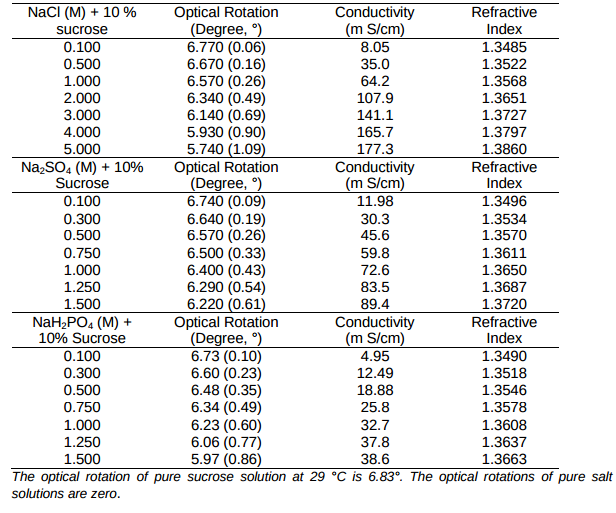 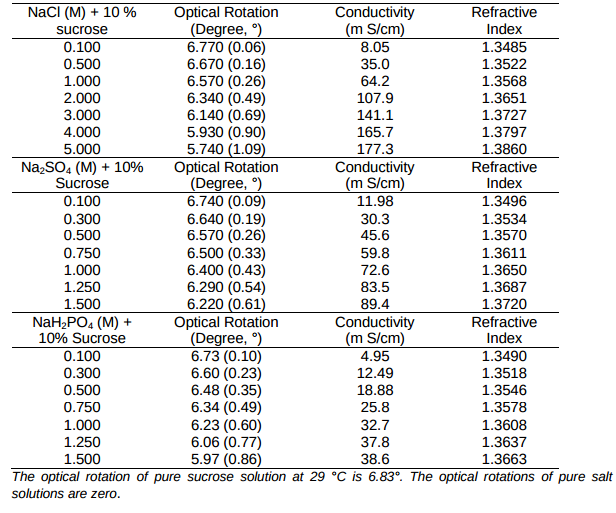 Practice examples of chromatography
Problem 1: What is the optical rotation in degrees of Na2SO4 (M) + 10% sucrose at 0.750?
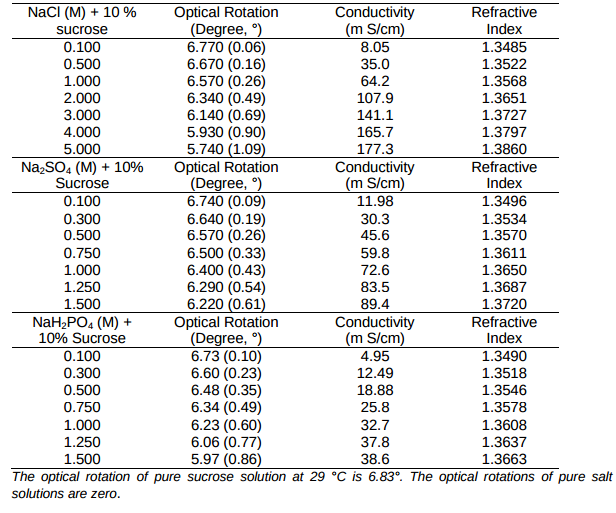 Practice problem 2
What is the refractive index of Na2SO4 (M) + 10% sucrose at 1.250?
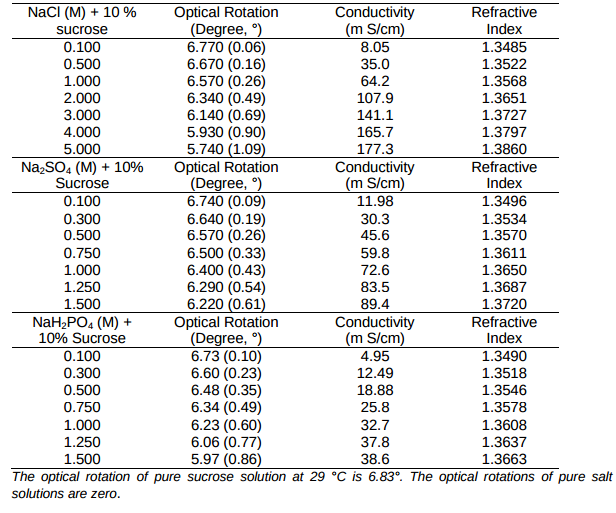 Practice problem 3
What is the conductivity of Na2SO4 (M) + 10% sucrose at 0.300?
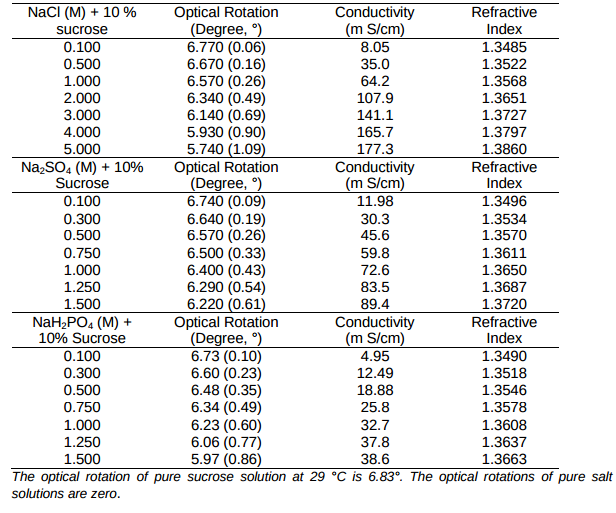 Sources
http://www.chem.ucla.edu/~bacher/General/30BL/tips/Polarimetry.html
http://www.kruess.com/images/manual-polarimeter-p1000-led.png
http://www.kruess.com/images/automatic-polarimeter-p8000_bigger.png
http://www.polarimeter.eu/
http://wweb.uta.edu/faculty/timmons/polarimeter-manual.pdf
http://www.m-r-c.co.il/Media/Uploads/PLRA2B-OPR.pdf
http://www.foothill.edu/psme/armstrong/polarimetry.shtml